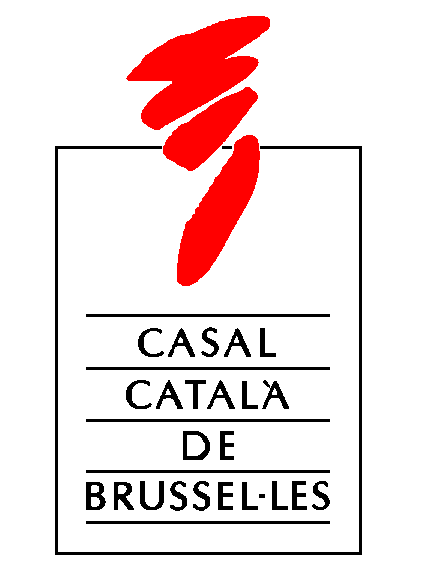 Assemblea General del Casal Català de Brussel·les
CURS 2017/2018
ORDRE DEL DIA
Memòria d’activitats 
 Estat de comptes 
 Formació del nou Consell del Casal 2018-2019
 Propostes i suggeriments per al nou curs
 Precs i preguntes.
MEMÒRIA D’ACTIVITATS
Novetats del curs
Creació del Grup Excursionista. 
Emissió dels partits del Barça al local del Casal  – 14 partits en total
Cursos de Català per a nens i adolescents.
Acabament de l’adequació del Casal.
Instal·lació de wifi al local.


Seccions
Cursos de català : 4 nivells (bàsic, elemental, intermedi i adolescents)
Esplai : 45 nens i nenes
Club 04
Grup de lectura (Consolidació)
Penya del Barça : 119 penyistes (6 nosocis del Casal)
Grup Excursionista
MEMÒRIA D’ACTIVITATS – 1Q
[Speaker Notes: Amb més ressò: conferència aranu Gonzalez i debat electoral
Del casal: castanyada i tió, i teatre a lxb – mercat de nadal consolida
Activitat a barcelona!!!!]
MEMÒRIA ACTIVITATS – 2Q
[Speaker Notes: Amb més ressò: Roger Mas. A tots molta afluència de públic. 
Del Casal: Calçotada, desplaçaments penya i Sant Jordi (amb Balears)
Sant Jordi: molta participació, concurs de relats curts mbe, paradeta, etc
Remarcar els lligams amb tot el territori de parla catalana: país valencià i illes balears.]
MEMÒRIA D’ACTIVITATS – 3Q
[Speaker Notes: Novetat: flama del Canigó
Sant joan: canvi del format
We exist: intent de relligar-nos a altres associacions belgues.]
ESTAT DE COMPTES
CONSELL DEL CASAL 2018-2019
PROPOSTES!
PRECS I PREGUNTES
GRÀCIES A TOTHOM!